STATS 100A: Probability


Instructor: Ying Nian Wu
Email: ywu@stat.ucla.edu
Office hour: after lecture
http://www.stat.ucla.edu/~ywu/teaching.html
Goal: Introduce basic concepts and methods in probability theory

Pre-requisite: Calculus (and linear algebra)

Coursework: Weekly homework assignments (70%) 
                        Final Exam (30%)
Textbooks 

No required textbooks. 
Slides/videos will be posted. 
Reference: Ross, S., A First Course in Probability
                       (download from internet)
Plan 
   Part 1: basics and examples
   Part 2: random variables
   Part 3: two or more random variables
Emphases

Concepts, intuitions
Calculations in precise notation
Scientific applications
Homework

Assigned Wed
Due next Wed (upload pdf)
Mainly based on the lectures
Important calculations in lectures in more details
Extensions and explorations
Why do we need probability theory?
In the following, all the pictures are taken from internet and all the credits belong to the authors
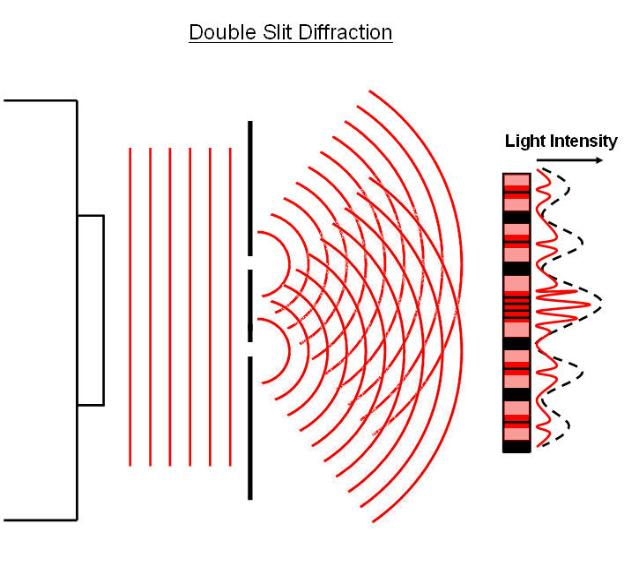 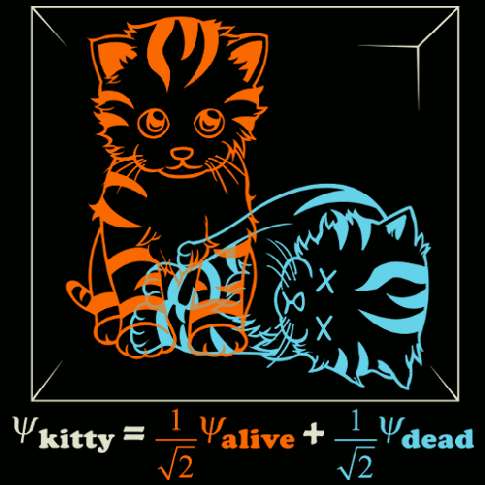 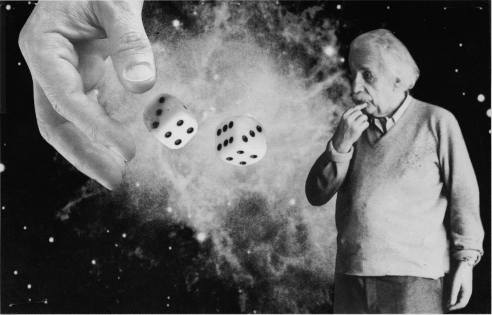 Quantum mechanics
At the most fundamental level, the physical laws are probabilistic
Two-slit experiment: an electron goes through two slits simultaneously
                                       like waves that can be superposed
     The evolution of wave function is governed by Schrodinger equation
     Born: |wave function|^2 = probability density function          
Heisenberg uncertainty principle
Bohr: wave-particle duality
Einstein (against uncertainty): God does not play dice
Schrodinger (also against) cat paradox: superposition of alive and dead
Two-slit experiment
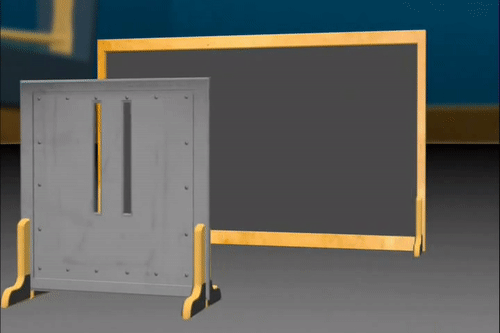 Wave function  probability density
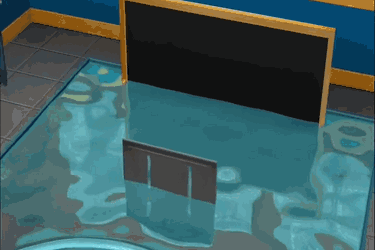 Electron cloud: population of possibilities, probability density
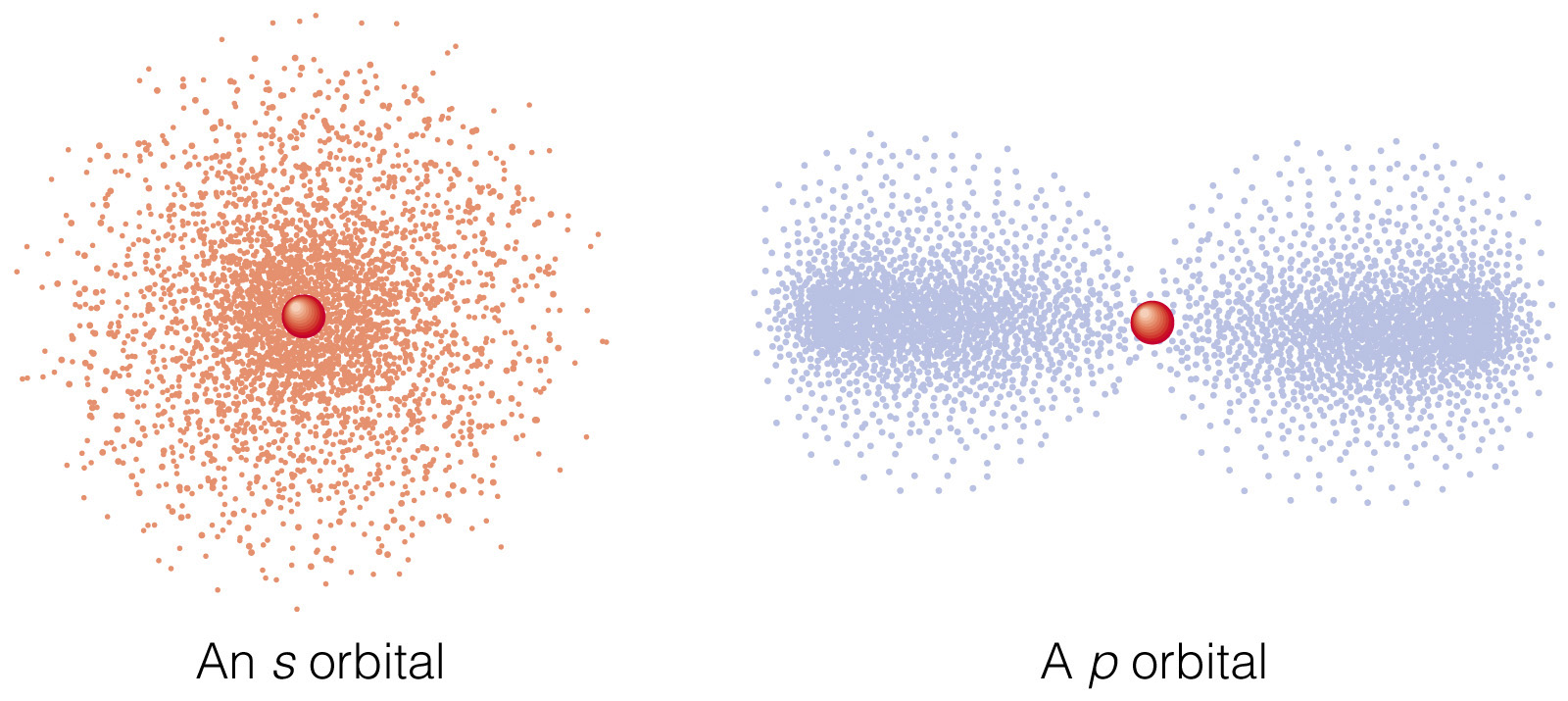 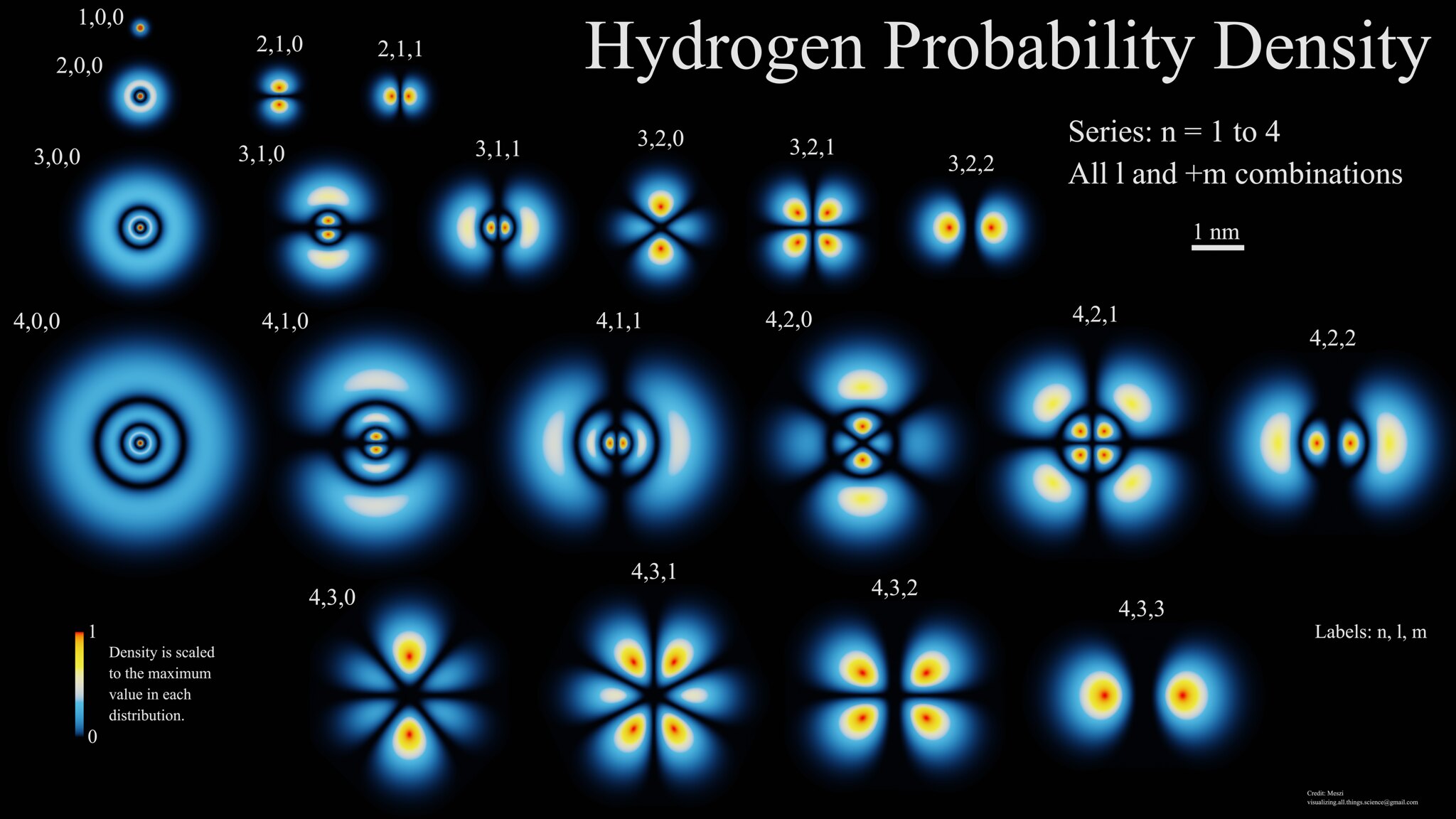 Particle decay
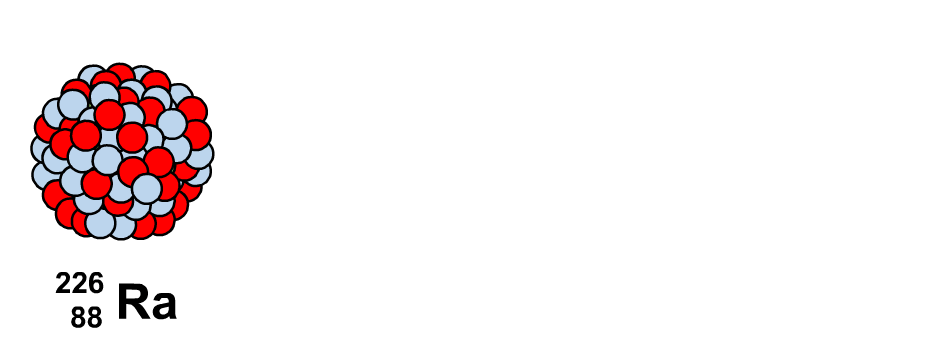 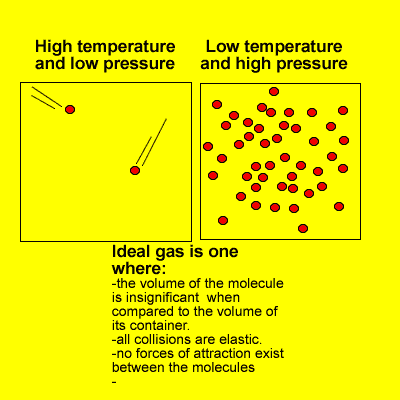 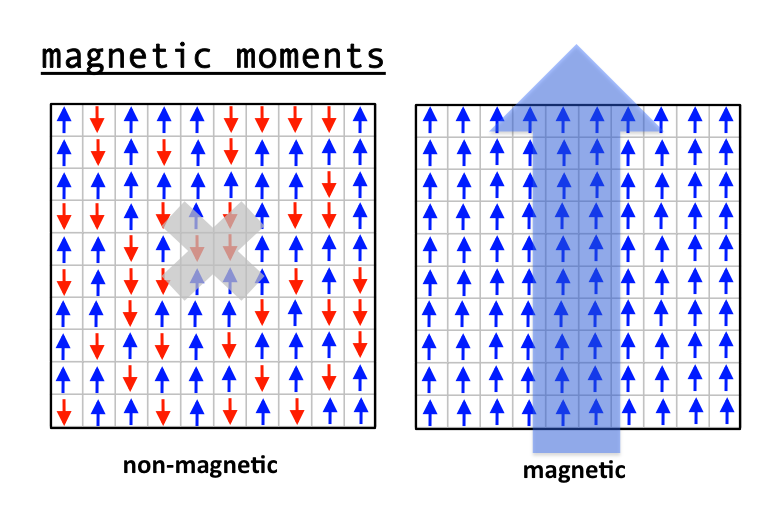 Statistical Mechanics
Even if physical laws are deterministic
If we study the motions of 10^23 elements, we need statistical models
Configuration X in Omega = {X: energy(X) = fixed}
    X(t) evolves in Omega and traverses every configuration with equal frequency
    at a random time t, X(t) ~ uniform(Omega)  subsystem x(t) of X(t)
Ideal gas: temperature, pressure etc. are statistical properties
Ferromagnetism: Ising model, magnetism is also statistical property
Phase transition:  water/ice/gas, same model different distributions
Arrow of time: increase in entropy, again a statistical property
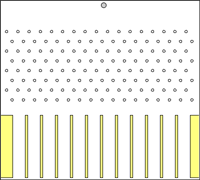 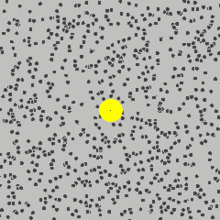 Brownian motion: dust particles in water show zig-zag paths
Einstein: caused by bombardments from invisible water molecules 
                established existence of molecules and atoms 
Left: 2D; Right: 1D simplified, Galton board/quincunx, Gaussian, CLT
Stochastic differential equation
Finance, Black-Scholes equation
Diffusion models for generative AI
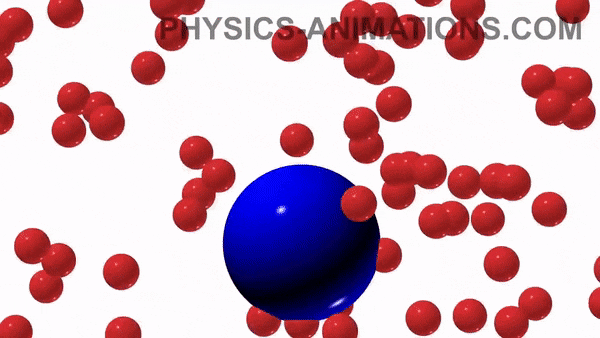 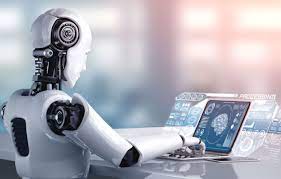 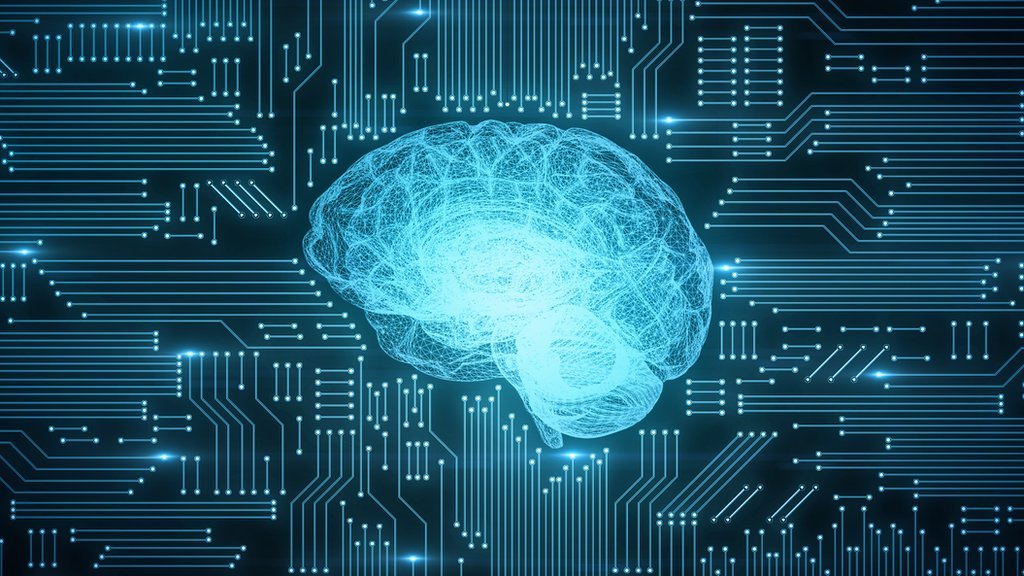 Artificial intelligence, machine learning, deep learning, 
computer vision, natural language processing, robotics …
All based on probabilistic framework 
Training data come from a probability distribution
Learn about this probability distribution
Generalize to testing data
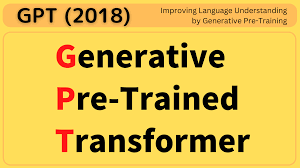 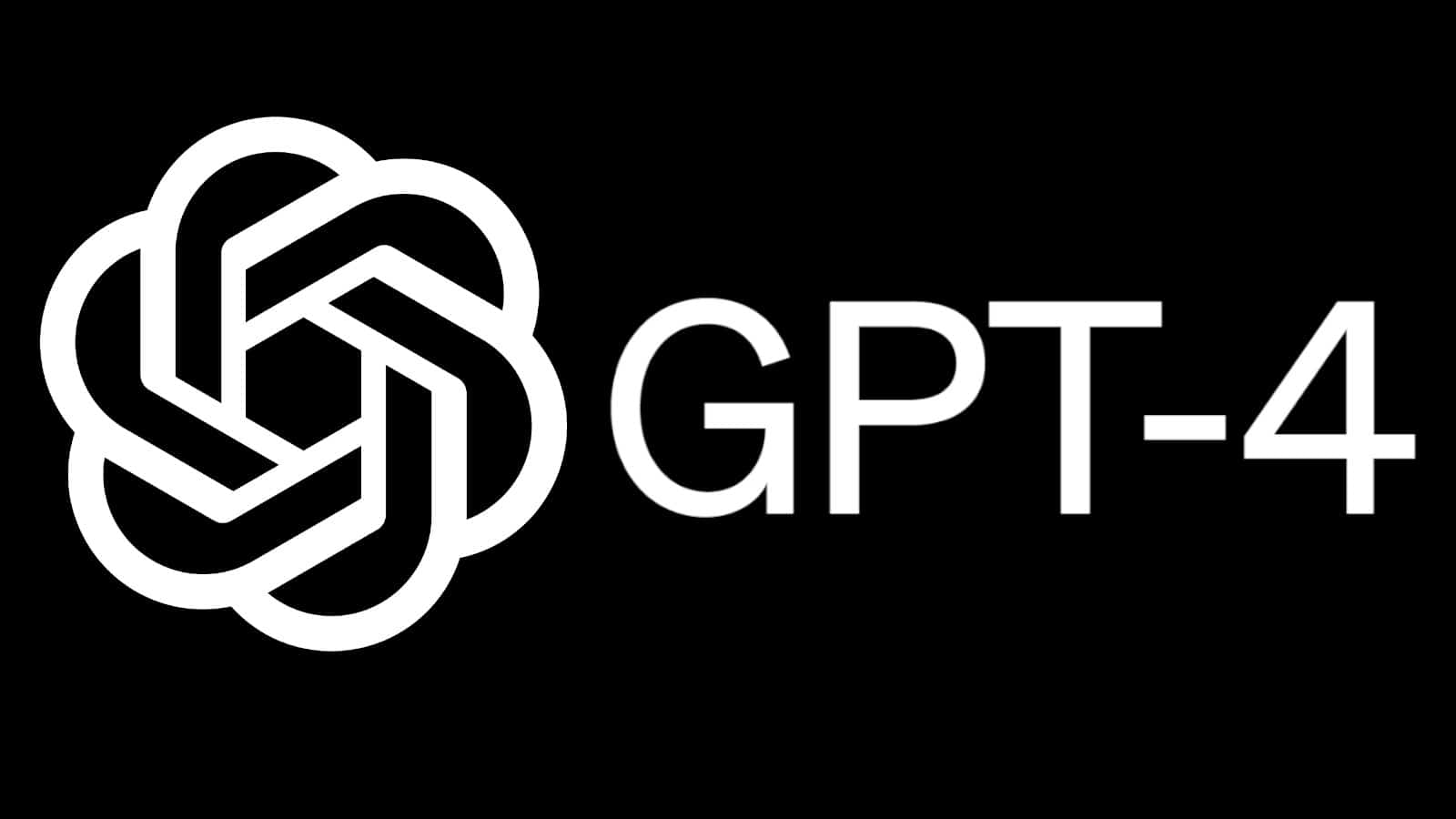 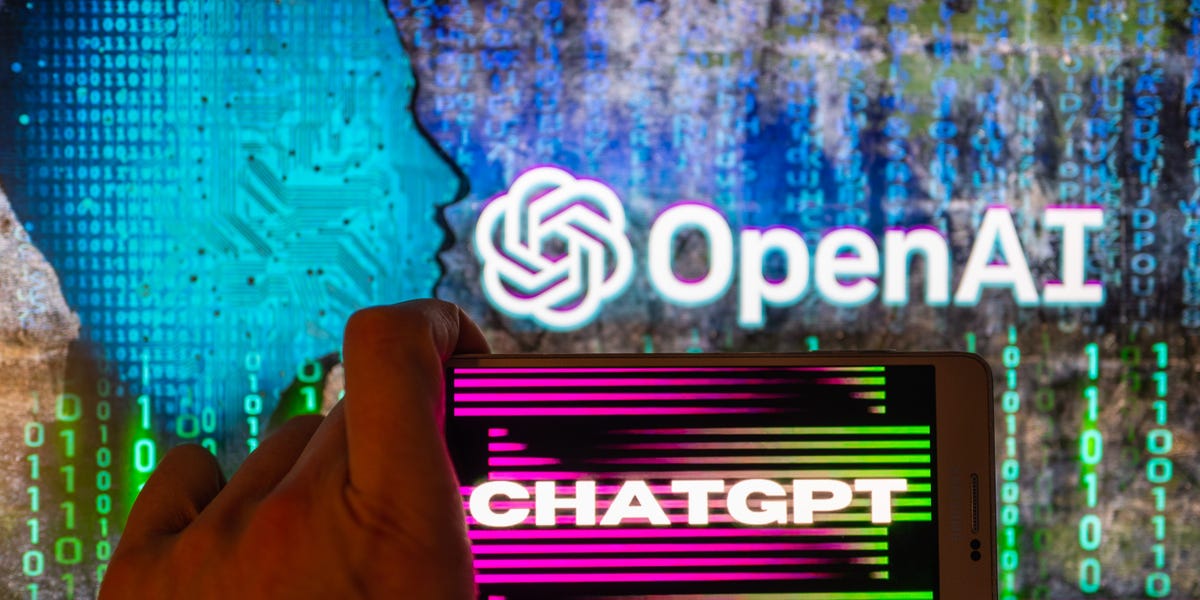 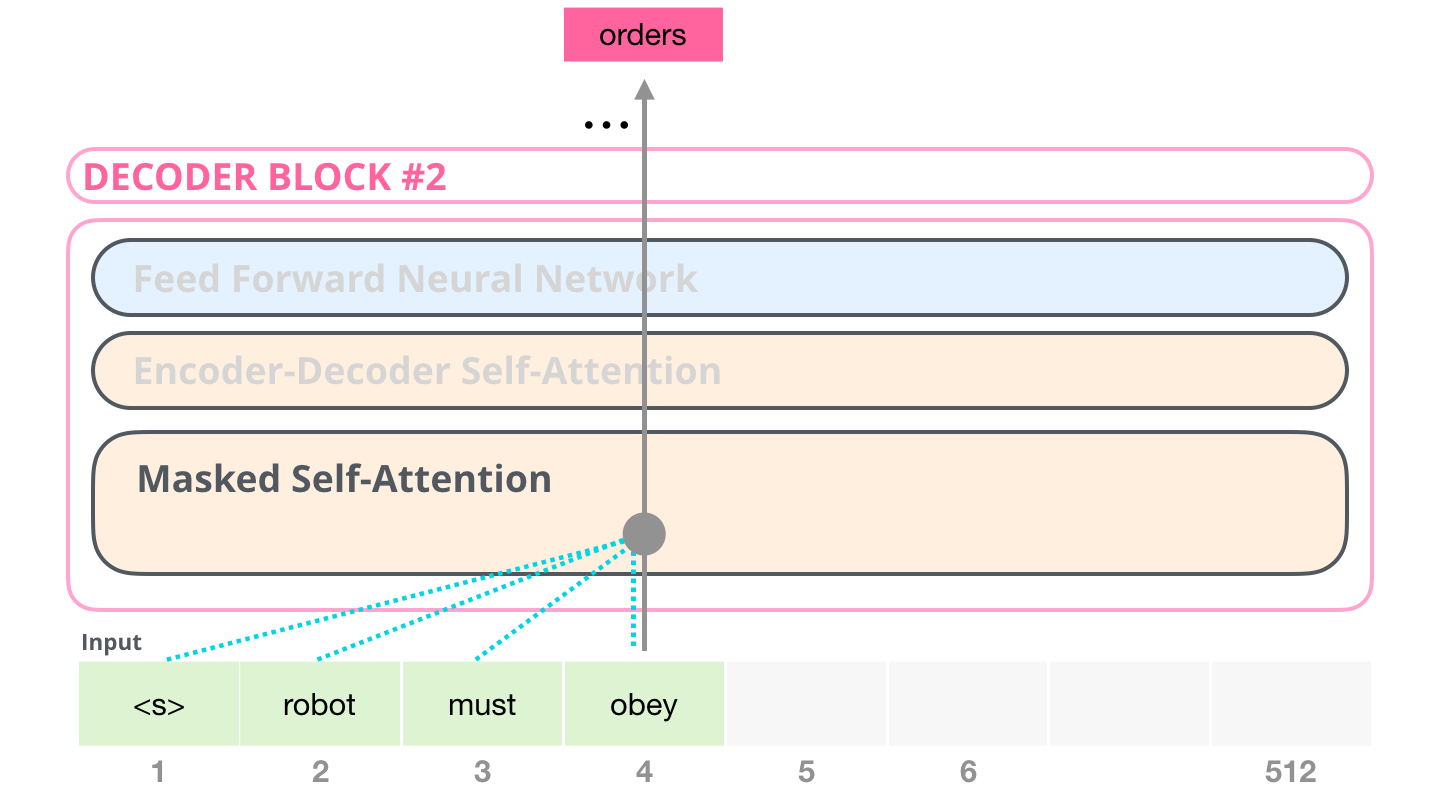 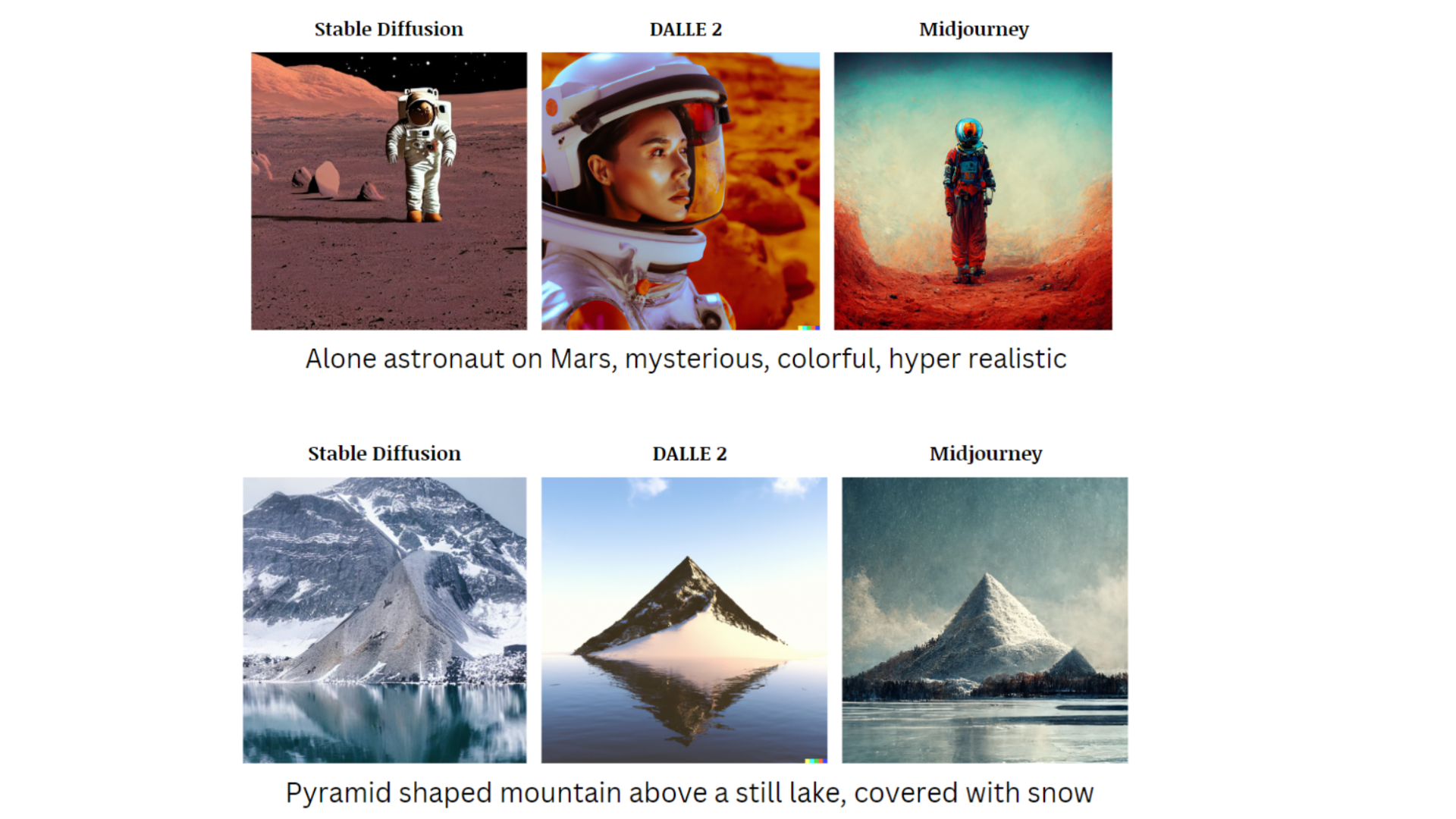 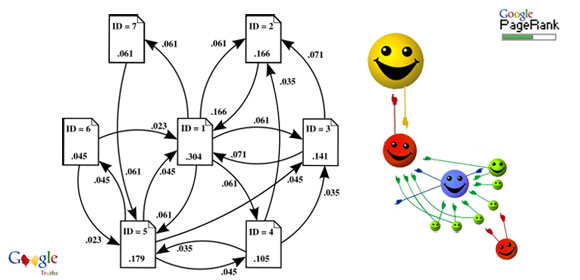 Google page-rank, random surfing model 
85% probability, randomly click a link to the next page
15% probability, randomly go to another page
Markov chain  stationary distribution
Imagine 1 billion people follow the same random walk
Eventually they will be distributed over all the webpages
Popularity of a page is based on its stationary distribution
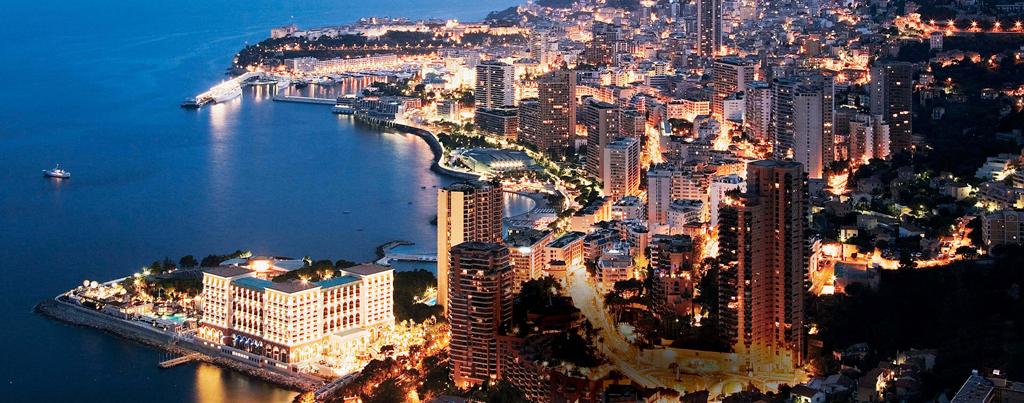 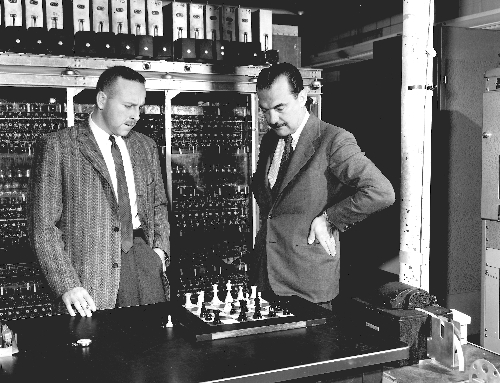 Monte Carlo algorithm
Monte Carlo – European Las Vegas 
Stan Ullman: uncle going to Monte Carlo 
Metropolis: Monte Carlo algorithm 
High-dimensional integration or optimization
Ironically, the most accurate algorithms may be based on randomness
Avoid the curse of dimensionality

Metropolis algorithm: ranked #1 algorithm in scientific computing
The first computers: MANIAC 
Manhattan project:  atomic bomb, hydrogen bomb
Markov chain Monte Carlo
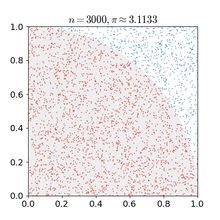 Buffon needle
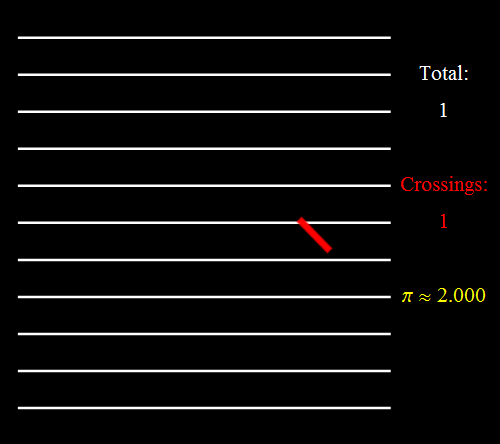 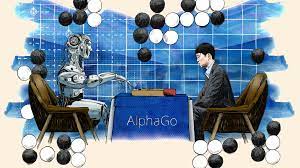 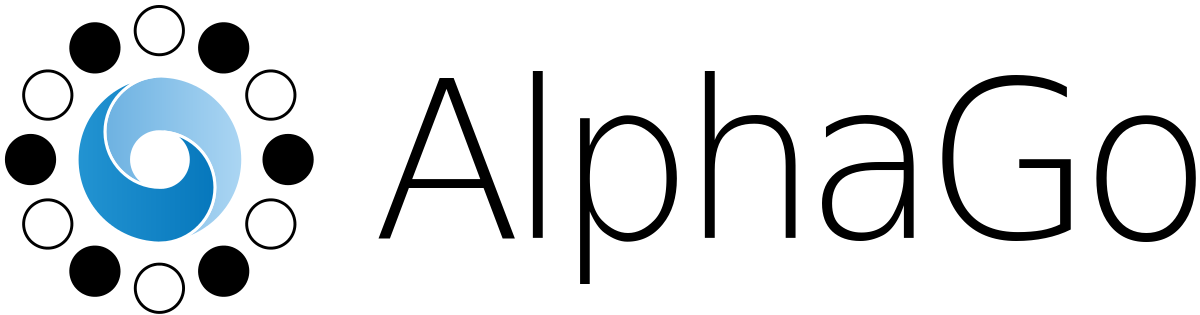 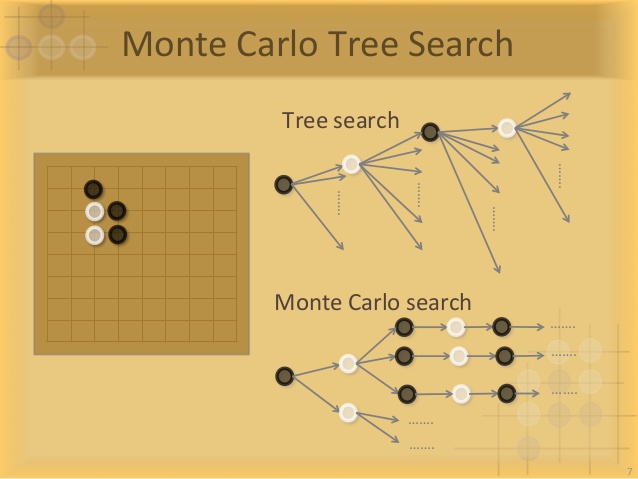 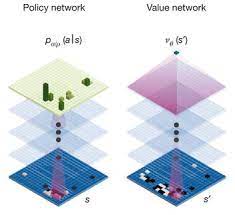 Foundation for statistics, machine learning, AI, etc.

Applications in many other areas and disciplines
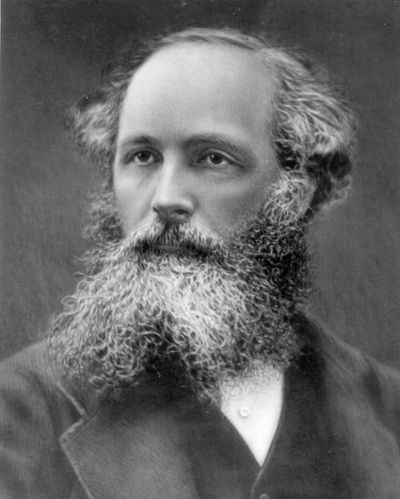 Maxwell: The true logic of this world is in the calculus of probabilities